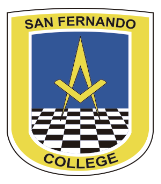 El Gorila Razán
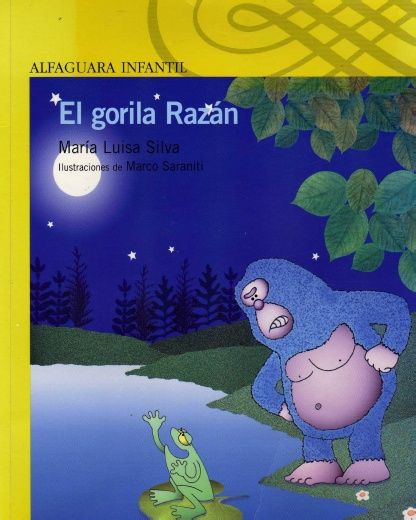 Juego interactivo

Prof. Diferencial  Katherin Carreño 
Programa de Integración Escolar
Instrucciones
* ¿Ya leíste el libro “El Gorila Razán? Pues veamos cuanto recuerdas…

*Después de leer cada pregunta, debes seleccionar la opción correcta con el mouse (haciendo clic sobre la imagen).

*Continúa con las preguntas hasta terminar. 

*Recuerda activar el volumen de tu PC y ponerlo en modo “presentación”

*NO imprimas este ppt. Está elaborado para trabajarlo sólo en el PC.
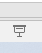 ¿Quién es Razán?
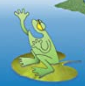 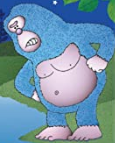 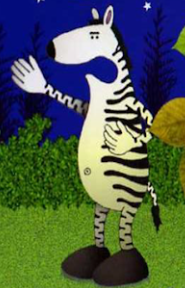 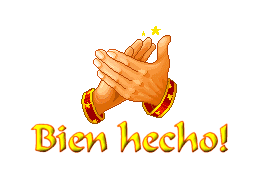 ¿En que lugar se desarrolla el cuento?
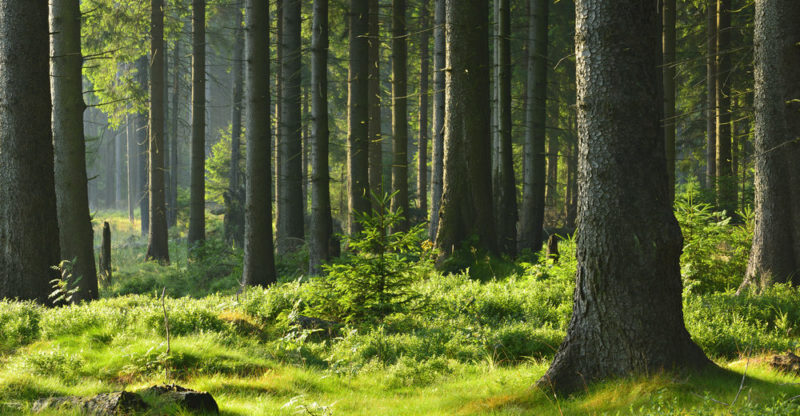 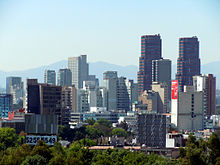 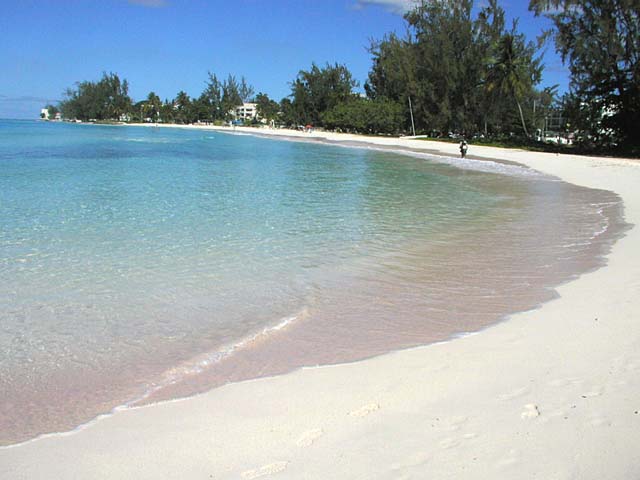 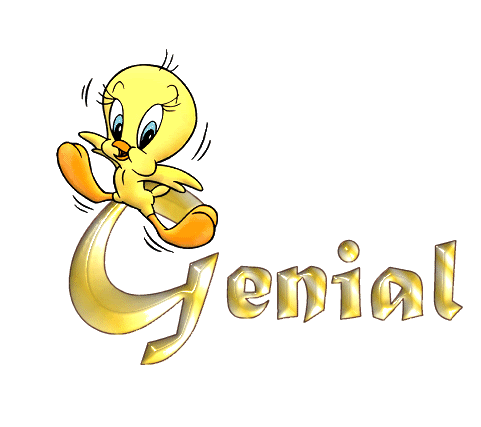 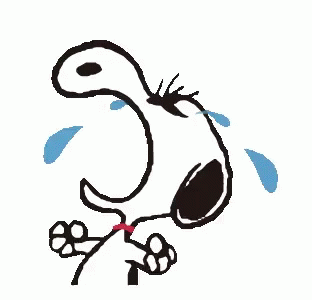 ¿Dónde dormía el Gorila Razán?
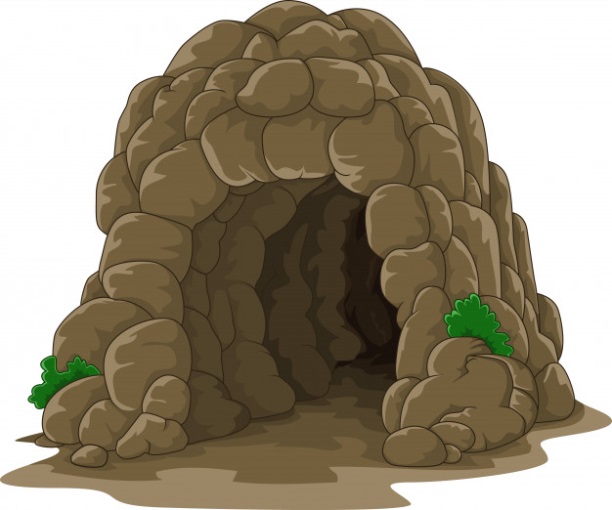 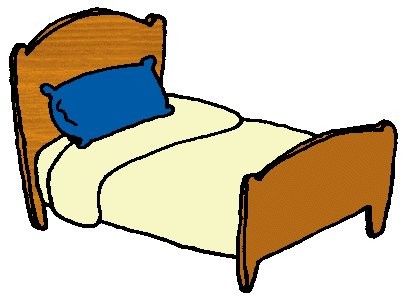 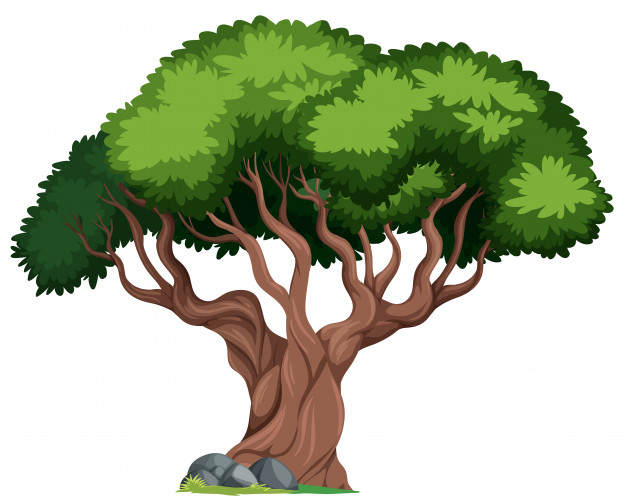 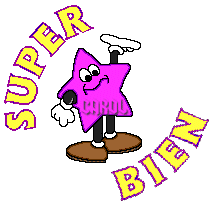 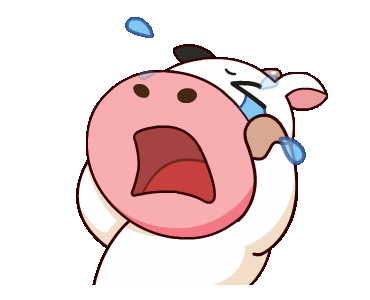 El ruido que escuchaba el Gorila era de un…
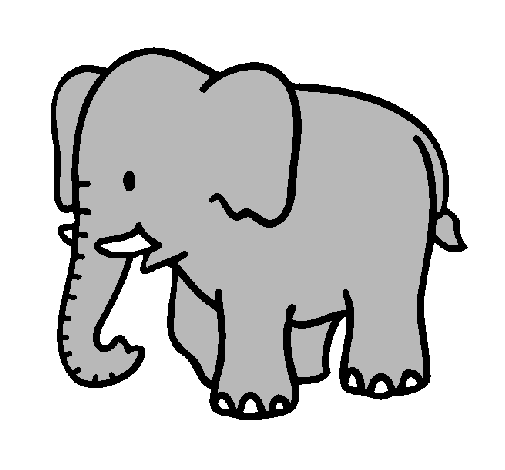 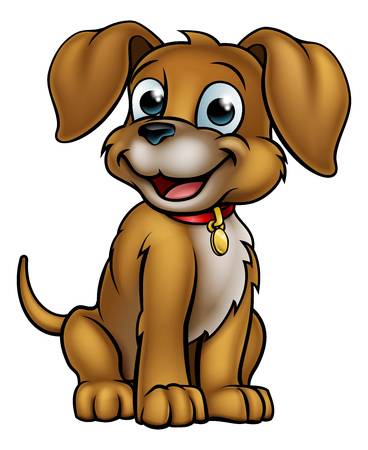 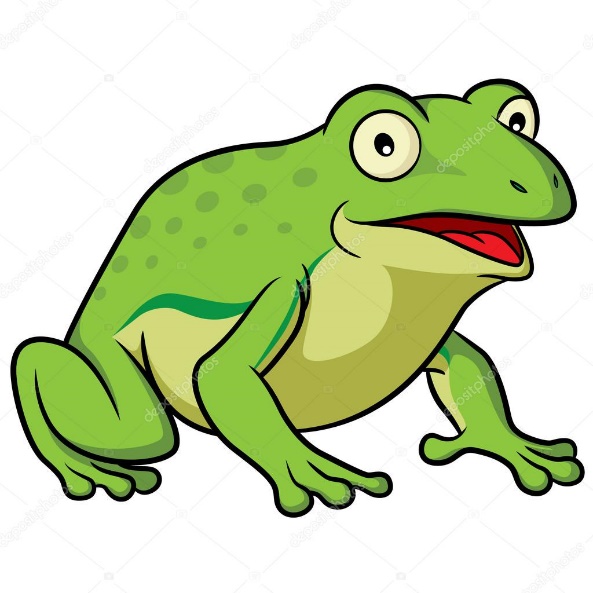 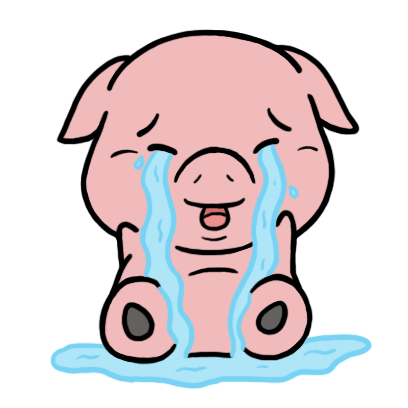 ¿A quién le cantaba poemas el sapo?
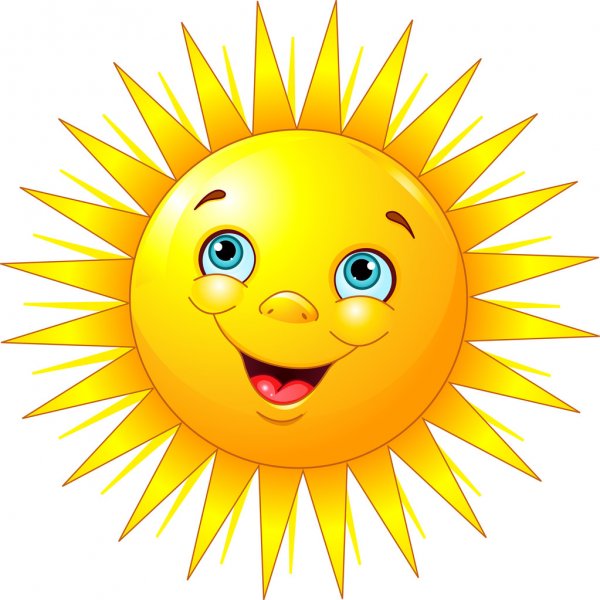 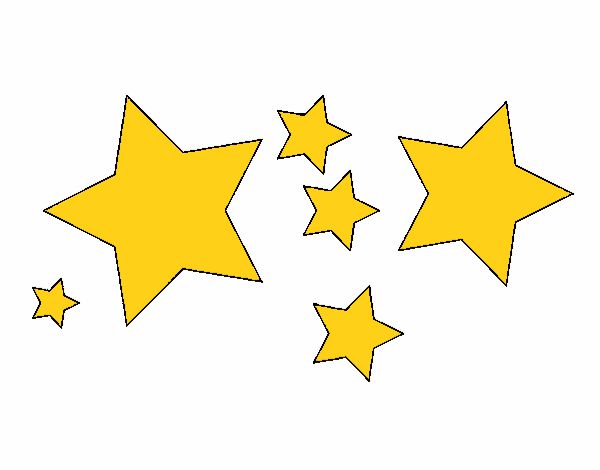 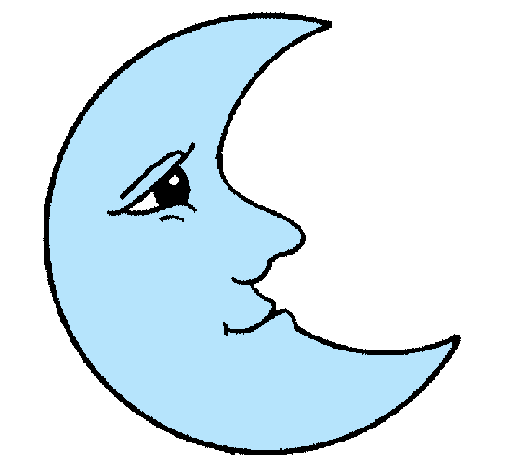 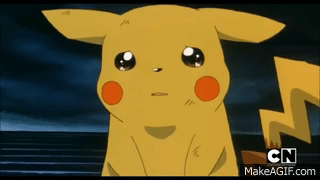 ¿A quién le molestaba el cantar del sapo?
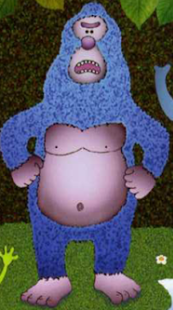 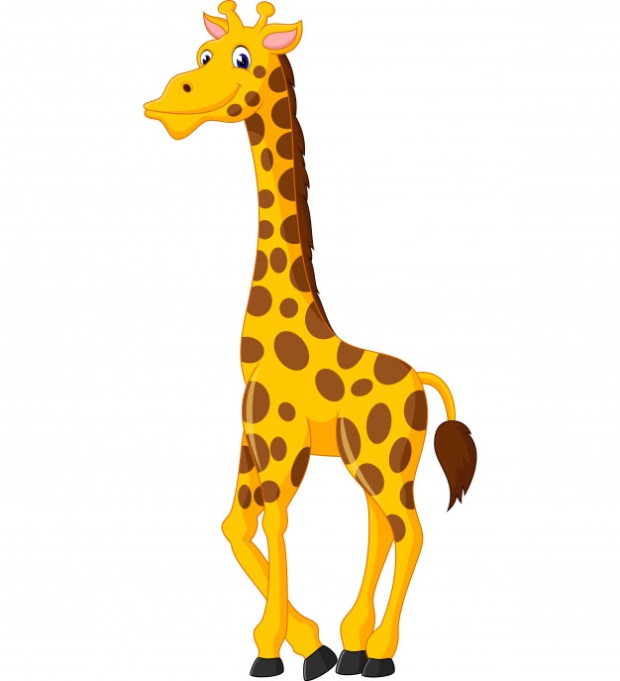 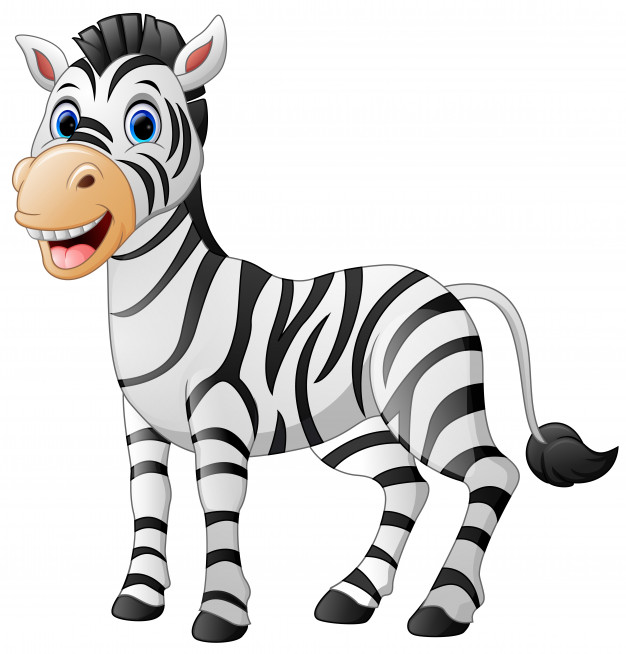 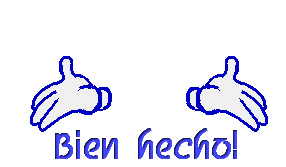 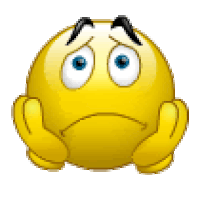 ¿Cómo termina la historia del Gorila Razán?
Coméntale a tus padres
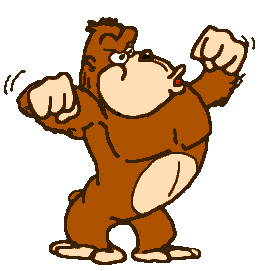 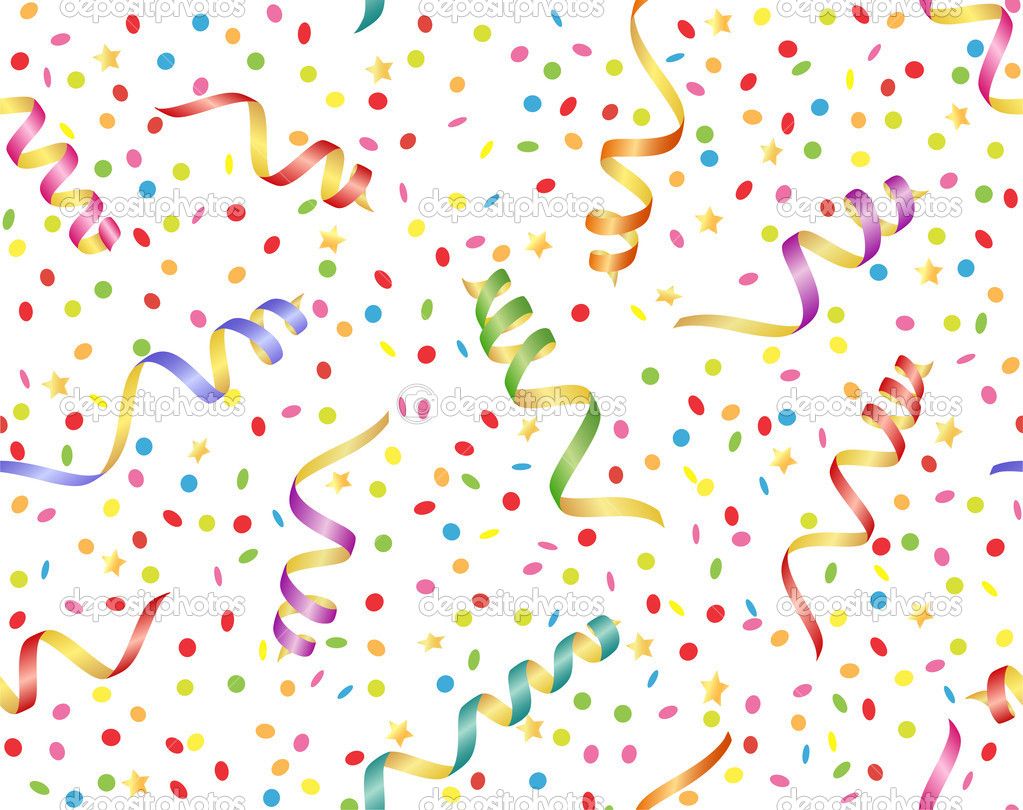 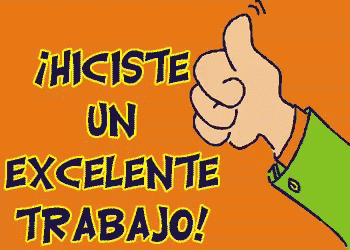